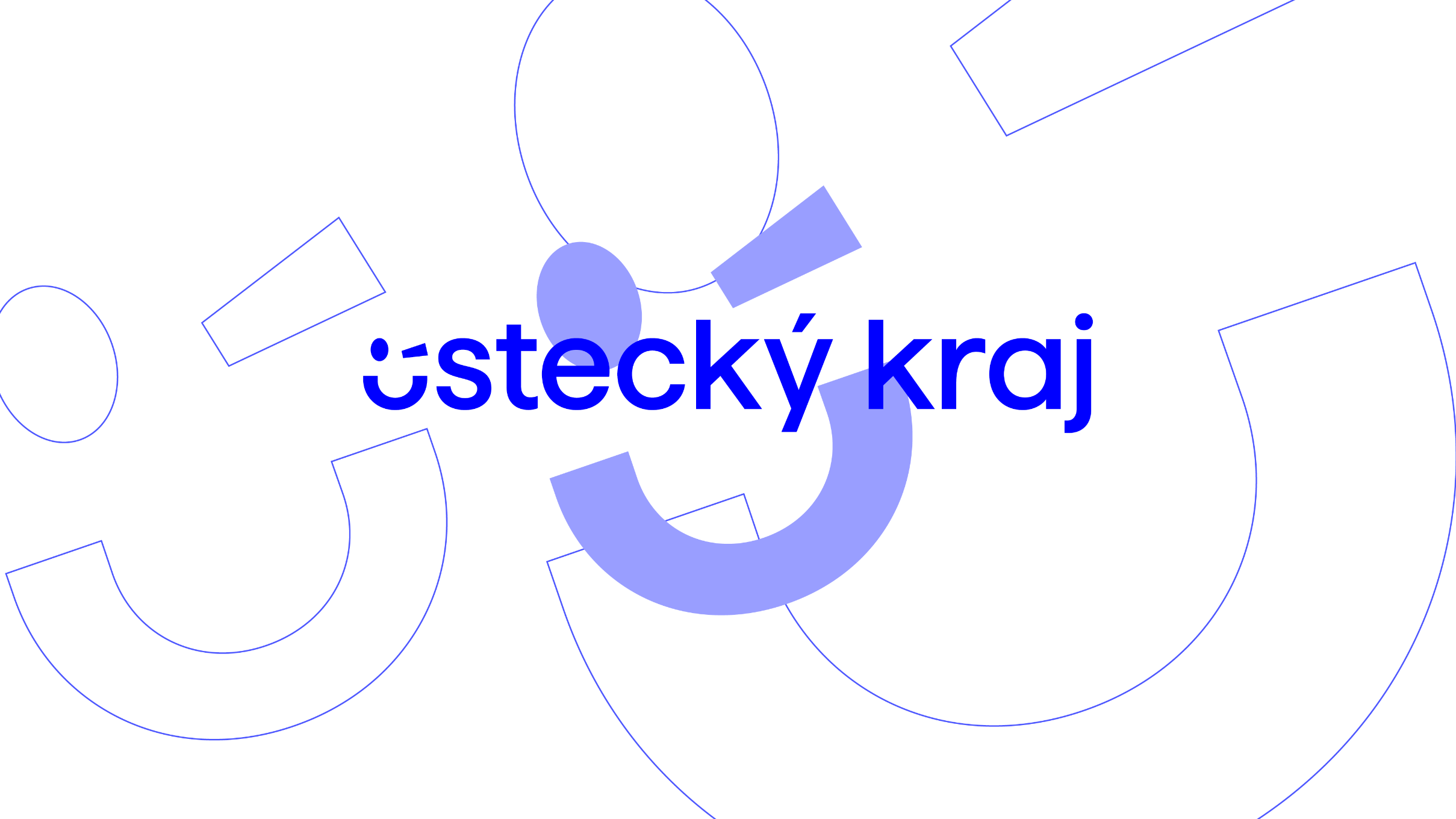 Pošta Partner pro obce v Ústeckém kraji 2025
Odbor podpory podnikání, inovací a transformace
Dotační program


 
Pošta Partner pro obce v Ústeckém kraji 2025
Pošta Partner pro obce v Ústeckém kraji 2025
Odbor podpory podnikání, inovací a transformace
Vyhlašovatelem programu a poskytovatelem dotace je Ústecký kraj.
Administrátorem programu je odbor podnikání, inovací a transformace.
Zdrojem financování je Fond podpor Ústeckého kraje. 


Účel a cíl dotačního programu

Dotační program je k částečnému krytí nákladů/výdajů spojených s provozem pošty Partner v obcích do 3 000 obyvatel (k 01.01.2025), která se nachází v Ústeckém kraji. Cílem je zachování dostupnosti poštovních služeb pro obyvatele těchto obcí.
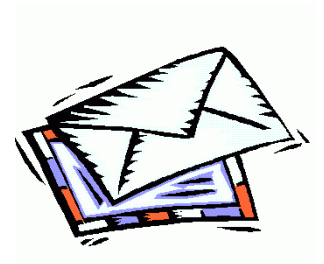 Pošta Partner pro obce v Ústeckém kraji 2025
Odbor podpory podnikání, inovací a transformace
Oprávnění žadatelé:

Obec s počtem obyvatel do 3 000 (k 01.01.2025) nebo její příspěvková organizace anebo obchodní společnost ve 100% vlastnictví této obce provozující poštu Partner (dále jen obec) v územním obvodu Ústeckého kraje.

Podnikatel (právnická osoba nebo podnikající fyzická osoba) provozující poštu Partner v obci do 3 000 obyvatel (k 01.01.2025) na území Ústeckého kraje a mající oprávnění k podnikání v oboru zprostředkování obchodu a služeb. Sídlo žadatele musí být na území České republiky. 


Žadatel musí mít platnou Smlouvu o zajištění služeb pro Českou poštu, s. p. uzavřenou mezi Českou poštou, s. p. a provozovatelem pošty Partner. U nově zřízených poboček pošty Partner musí být jejich provoz zahájen nejpozději v den vyhlášení dotačního programu.
Pošta Partner pro obce v Ústeckém kraji 2025
Odbor podpory podnikání, inovací a transformace
Výše dotace:

obce nebo její příspěvková organizace anebo obchodní společnost ve 100% vlastnictví:
 
	minimální výše dotace 30 000 Kč 
	maximální výše dotace 100 000 Kč 


PO a FO podnikající:

	minimální výše dotace 15 000 Kč 
	maximální výše dotace 30 000 Kč

Předpokládaný celkový objem peněžních prostředků na dotační program činí 6 400 000 Kč.

Forma dotace: 

Neinvestiční
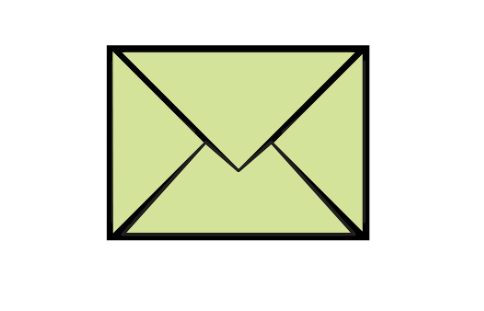 Pošta Partner pro obce v Ústeckém kraji 2025
Odbor podpory podnikání, inovací a transformace
Podmínky poskytnutí dotace

Dotace může být použita pouze na úhradu uznatelných nákladů/výdajů vzniklých v rámci realizace projektu od 01.01.2025 do 31.12.2025 a byly žadatelem uhrazeny v tomto období, s výjimkou souvisejících mzdových nákladů, které vznikly v roce 2025 a budou uhrazeny do 31.01.2026, neurčí-li smlouva o poskytnutí dotace jinak.

Dotace není převoditelná na jiný právní subjekt. Příjemce dotace je povinen přijatou dotaci použít na financování poskytovatelem schváleného projektu, který realizuje vlastním jménem, na vlastní účet a na vlastní odpovědnost.

Výše dotace je maximálně 70 % z celkových uznatelných nákladů/výdajů projektu. Procentuální podíl dotace je stanoven jako maximální a je závazným ukazatelem v rámci celkových uznatelných nákladů/výdajů projektu. 

Spoluúčast příjemce dotace je tvořena vlastními peněžními prostředky příjemce, které mohou pocházet z jiných zdrojů např. ze státního rozpočtu, z rozpočtu samospráv nebo fondů, vyjma rozpočtu Ústeckého kraje.

Je-li příjemce dotace plátcem DPH s nárokem na uplatnění odpočtu této daně, bude dotace poskytnuta na plnění bez DPH.
Pošta Partner pro obce v Ústeckém kraji 2025
Odbor podpory podnikání, inovací a transformace
Podání žádosti o dotaci

Žadatel může podat v rámci dotačního programu jen jednu žádost o dotaci na jednu provozovnu pošty Partner v rámci území obce. 
V případě více provozoven pošty Partner na území obce, bude podpořena pouze jedna žádost.
Žádost je nutné vyplnit formou elektronického on-line formuláře, který je zveřejněn na webových stránkách Ústeckého kraje. Odeslání on-line formuláře žádosti ještě není podáním žádosti ve stanovené lhůtě pro její podání.
Žadatel následně doručuje do 10 dnů žádost, která byla doručena žadateli po podání elektronické žádosti na jeho e-mailovou adresu ve formátu PDF. 
Žádost se podává se všemi povinnými přílohami osobně nebo poštou, nebo do datové schránky kraje nebo e-mailem se zaručeným elektronickým podpisem do ePodatelny.
	
	ID datové schránky Ústeckého kraje: t9zbsva
	adresa: Krajský úřad Ústeckého kraje, Velká Hradební 3118/48, 400 01 Ústí nad Labem 	e-mail:	epodatelna@kr-ustecky.cz  
Lhůta pro podání žádosti o dotaci je od 01.08.2025 do 30.09.2025.
Pošta Partner pro obce v Ústeckém kraji 2025
Odbor podpory podnikání, inovací a transformace
Povinné přílohy k žádosti o dotaci:

doklady o ustanovení (např. volba, jmenování) statutárního zástupce právnické osoby, současně s dokladem osvědčujícím jeho oprávnění jednat jménem žadatele navenek (podepisování smluv), a to v kopii nebo plná moc v originále v případě zastoupení žadatele na základě plné moci,
kopie dokladu o zřízení běžného účtu, (např. z internetového bankovnictví generované potvrzení o vedení účtu opatřené elektronickou pečetí příslušné banky, smlouva). Plátci DPH předkládají doklad k účtu zveřejněnému v registru plátců vedeném správcem daně,
výpis z evidence skutečných majitelů podle zákona č. 37/2021 Sb., o evidenci skutečných majitelů, ve znění pozdějších předpisů (obce nedokládají), 
kopii Smlouvy o zajištění služeb pro Českou poštu, s. p. včetně případných dodatků uzavřené mezi Českou poštou s. p. a provozovatelem pošty Partner,
čestné prohlášení žadatele o podpoře de minimis na předepsaném formuláři, který je dostupný na webových stránkách Ústeckého kraje www.kr-ustecky.cz sekce Dotace (obce nedokládají),
výpis z katastru nemovitostí pro budovu s provozem pošty Partner (může být výpis z Nahlížení do KN). 

Administrátor programu si může vyžádat další relevantní podklady k žádosti.
Pošta Partner pro obce v Ústeckém kraji 2025
Odbor podpory podnikání, inovací a transformace
Formální kontrola žádostí o dotaci

Řádně a včas doručené žádosti budou zpracovány administrátorem programu, který provede kontrolu formální správnosti žádosti (náležitosti, soulad se zákonem a dotačním programem, slučitelnost s pravidly veřejné podpory).

Odstranitelné formální či jiné nedostatky -  lhůta na odstranění 15 dnů. Např.:
	nesprávné a chybně uvedené předepsané údaje (identifikační údaje žadatele, 	adresa, …),
	chyby v psaní a počtech působící nesprávný výsledný údaj,
	chybějící požadovaný údaj nebo příloha žádosti nebo chybějící podpis žádosti.

Doplněné či opravené dokumenty se doručují stejným způsobem jako žádost o dotaci nebo jinou formou uvedenou ve výzvě k odstranění nedostatků.

Pokud žadatel ve stanovené lhůtě formální nedostatky žádosti nebo jejích příloh neodstraní, bude žádost o dotaci bez dalšího vyřazena.
Pošta Partner pro obce v Ústeckém kraji 2025
Odbor podpory podnikání, inovací a transformace
Hodnocení žádostí o dotaci

Hodnocení bude probíhat podle jediného kritéria, kterým je počet obyvatel obce a to, od nejnižšího do nejvyššího ke dni 01.01.2025 (posuzováno dle údajů ČSÚ), ve které je pošta Partner provozována. 
Dotace bude postupně navrhována žadatelům seřazeným podle počtu obyvatel od nejnižšího do nejvyššího a to až do vyčerpání finančních prostředků dotačního programu (6 400 000 Kč).
Žádosti projedná a o poskytnutí či neposkytnutí dotace rozhodne příslušný orgán kraje, v termínu do 15.12.2025.


Smlouva o poskytnutí dotace

Dotace je poskytnuta na základě písemné Smlouvy o poskytnutí dotace.
 
U obcí musí být přijetí dotace a spolufinancování projektu schváleno příslušným orgánem obce a před podpisem smlouvy o poskytnutí dotace musí být poskytovateli doložen výpis z takového usnesení.
Pošta Partner pro obce v Ústeckém kraji 2025
Odbor podpory podnikání, inovací a transformace
Uznatelné náklady/výdaje

Uznatelný náklad/výdaj projektu je nezbytný náklad/výdaj, který není definován jako neuznatelný a splňuje všechny následující podmínky:
vyhovuje zásadám efektivnosti, účelnosti a hospodárnosti,
vznikl příjemci dotace v přímé souvislosti s prováděním projektu a v rámci termínu realizace projektu,
byl uhrazen do 31.12.2025 (s výjimkou souvisejících mzdových nákladů, které vznikly v roce 2025 a budou uhrazeny do 31.01.2026, neurčí-li smlouva o poskytnutí dotace jinak) a zachycen v účetnictví příjemce dotace na jeho účetních dokladech, je identifikovatelný, ověřitelný a podložený prvotními podpůrnými doklady.

Dotaci lze použít pouze na úhradu účelově určených uznatelných nákladů/výdajů, které  souvisí s provozem pošty Partner a v souladu s obsahem projektu, uzavřenou smlouvou při dodržení závazných ukazatelů a podmínkami dotačního programu.
Pošta Partner pro obce v Ústeckém kraji 2025
Odbor podpory podnikání, inovací a transformace
Mezi uznatelné náklady/výdaje patří zejména:

náklady/výdaje na osoby, které se podílejí na provozu pošty Partner ve formě čisté mzdy nebo platu (odměny z dohody) za měsíce leden až prosinec 2025,

energie např. plyn, elektřina, vodné/stočné,

nájem,

školení pracovníka pošty Partner v souvislosti s jeho dalším rozvojem, které není hrazeno Českou poštou, s. p. (např. cestovné, stravné, ubytování pracovníka),

pojištění pošty Partner (např. prostor, vybavení, škody způsobené při poskytování služeb),

náklady/výdaje spojené s telekomunikačními službami,

pořízení drobného dlouhodobého hmotného a nehmotného majetku.
Pošta Partner pro obce v Ústeckém kraji 2025
Odbor podpory podnikání, inovací a transformace
Neuznatelné náklady/výdaje

pořízení dlouhodobého a krátkodobého finančního majetku,
úroky, penále, pokuty a jiné sankce,
opatření pro možné budoucí ztráty nebo dluhy,
nákupy pozemků nebo budov,
ztráty z devizových kurzů,
pohoštění a alkohol,
uzavřené leasingové smlouvy,
cestovné nad rámec úpravy v zákoně č. 262/2006 Sb., zákoník práce, ve znění pozdějších předpisů, pro zaměstnavatele, který je uveden v § 109 odst. 3 tohoto právního předpisu,
mzdy včetně odvodů nad rámec platových předpisů pro zaměstnance ve veřejných službách a správě.
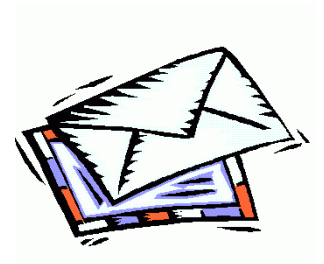 Pošta Partner pro obce v Ústeckém kraji 2025
Odbor podpory podnikání, inovací a transformace
Prokazování způsobilých nákladů/výdajů projektu
Žadatel dokládá reálně vzniklé způsobilé náklady/výdaje projektu jako přímé nebo paušální.

Přímé náklady/výdaje jsou dokládány prostřednictvím řádných účetních dokladů. 

Přímé náklady/výdaje – způsob doložení: 
Na zaměstnance pošty Partner (čisté mzdy) - pracovní smlouva (popř. dohoda) se zaměstnancem a účetní (daňové) doklady prokazující vyplacení jeho čisté mzdy.
Pořízení drobného dlouhodobého hmotného a nehmotného majetku - doklady potvrzující pořízení neinvestičního majetku – účetní (daňové) doklady, jeho zaúčtování, výpisy z bankovního účtu.
Ostatní provozní (spotřební materiál) - účetní (daňové) doklady (např. faktury, pokladní doklad, stvrzenka apod.) a doklad o uhrazení.
Pošta Partner pro obce v Ústeckém kraji 2025
Odbor podpory podnikání, inovací a transformace
Paušální náklady/výdaje prokazuje příjemce doložením odpovídajících (adekvátních) dokladů, že mu daný typ nákladu/výdaje ve sledovaném období vznikl.

Výše paušálu:
Nájem 					9 000 Kč / měsíc
Energie					9 000 Kč / měsíc
Telekomunikační služby, internet		1 500 Kč / měsíc
Pojištění					1 500 Kč / měsíc

Paušál náleží žadateli za každý měsíc ze sledovaného období (tzn. 01.01.2025 – 31.12.2025), ve kterém mu vznikl daný typ nákladu/výdaje, tj. maximálně lze žádat o úhradu paušálních nákladů za 12 měsíců. Počet měsíců, za které se nárok na paušál uplatňuje, se uvádí v žádosti. V případě, že v průběhu doby realizace projektu žadatel obdrží roční vyúčtování záloh na energie, je povinen zohlednit případný přeplatek a o část přeplatku, který se vztahuje k rozhodnému období projektu, ponížit požadovaný paušál.  V případě, že žadatel takovýto přeplatek obdrží sice po termínu realizace projektu ale do doby termínu odevzdání závěrečné zprávy a vyúčtování dotace, je povinen jej do paušálu započítat a adekvátně paušál ponížit.
Pošta Partner pro obce v Ústeckém kraji 2025
Odbor podpory podnikání, inovací a transformace
Paušální náklady/výdaje – způsob doložení:

Nájem (pokud pošta Partner zřízena na jiném místě, které není ve vlastnictví žadatele) - nájemní smlouva (písemná) a účetní (daňové) doklady související s uhrazením nájmu.
Energie (plyn, elektřina, topení, voda), telekomunikační služby, internet - smlouvy s dodavateli energií nebo poskytovateli služeb (je možné nahradit posledním vyúčtováním s rozpisem záloh) nebo služeb, rozpis záloh stanovený dodavatelem, účetní (daňové) doklady o provedených platbách, vyúčtování od dodavatele vztahující se k době realizace projektu.
Pojištění - smlouva o pojištění pošty Partner, doklad o uhrazení pojistného.
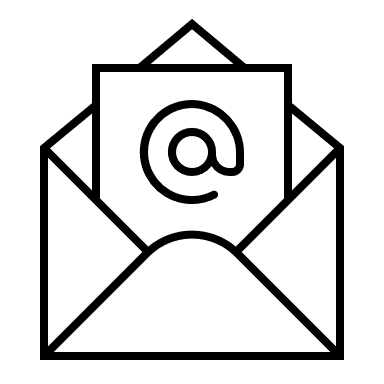 Pošta Partner pro obce v Ústeckém kraji 2025
Odbor podpory podnikání, inovací a transformace
Změny v projektu

Všechny změny musí být pro projekt nezbytné, efektivní a nesmí mít vliv na účel projektu:

Nepodstatné změny nepodléhají  předchozímu souhlasu, ale příjemce dotace je povinen o nich neprodleně informovat administrátora (do 7 kalendářních dnů). 

Podstatné změny, které nevyžadují změnu smlouvy o poskytnutí dotace, ale podléhají předchozímu písemnému souhlasu administrátora. Souhlas musí být učiněn nejpozději do termínu odevzdání závěrečné zprávy a finančního vypořádání dotace.

Podstatné změny, které vyžadují změnu smlouvy o poskytnutí dotace a podléhají předchozímu souhlasu poskytovatele dotace jsou řešeny uzavřením dodatku ke smlouvě. Jsou to zejména změny, které nejsou uvedeny v odstavci a) a b) tohoto článku.
Pošta Partner pro obce v Ústeckém kraji 2025
Odbor podpory podnikání, inovací a transformace
Závěrečná zpráva a finanční vypořádání dotace

Příjemce je povinen poskytovateli předložit závěrečnou zprávu včetně finančního vypořádání dotace do 28.02.2026. Závěrečná zpráva a finanční vypořádání dotace se předkládá na předepsaném formuláři (Formulář závěrečného vyúčtování akce). 

Formulář závěrečného vyúčtování akce příjemce doručuje včetně povinných příloh, osobně nebo poštou, nebo do datové schránky kraje nebo e-mailem se zaručeným elektronickým podpisem do ePodatelny, shodně jako žádost. 


Použití poskytnuté dotace podléhá kontrole poskytovatele podle zákona č. 320/2001 Sb., o finanční kontrole ve veřejné správě a o změně některých zákonů (zákon o finanční kontrole), ve znění pozdějších předpisů.
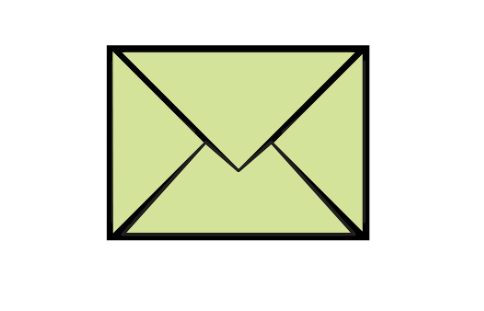 Kontaktní osoby

Bc. Zdenka Broumská 	475 657 225
broumska.z@kr-ustecky.cz

Ing. Tereza Kučerová	475 657 204
kucerova.t@kr-ustecky.cz

Ing. Tomáš Vaněk 	475 657 511
vanek.t@kr-ustecky.cz